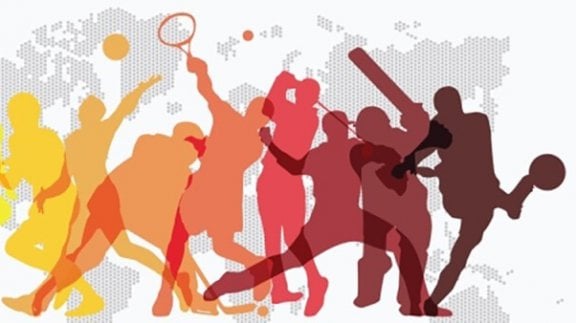 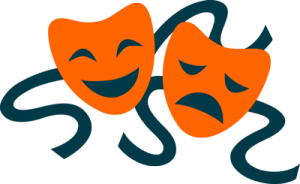 Eğitimde Yaratıcı Drama ve Beden ve Beden Eğitimi
SUNUM PLANI
Yaratıcı Drama ve Bileşenleri
Dünyada ve Ülkemizde Yaratıcı Drama
Yaratıcı Dramanın Aşamaları
Eğitimde Yaratıcı Drama
Beden Eğitiminde Yaratıcı Drama
Yaratıcı Drama ile ilişkili       Kavramlar
Dram
Drama
.
Dramatik
Dramatik   Durum
Dramitazyon
Drama
Dramatik
Dramatik      Durum
Dramatizasyon
Dram
Dramatik
Dramatik      Durum
Dramatizasyon
Drama
Dram
Dramatik      Durum
Dramatizasyon
Dram
Drama
Dramatik
Dramatizasyon
Dram
Drama
Dramatik Durum
Dramatik
Adıgüzel, Ö. (2006). Yaratıcı Drama Kavramı, Bileşenleri Ve Aşamaları. Yaratıcı Drama Dergisi, 1(1), 17-30.